Lagen om offentlig upphandling
Veronica Nilsson Lövgren
[Speaker Notes: Då ska vi prata Upphandling och Lagen om offentlig upphandling LOU, Jag heter Veronica Nilsson Lövgren och är upphandlingsspecialist på KPA 

Idag kommer vi övergripande gå igenom Lagen, De grundläggande principerna och sedan avsluta med att gå igenom upphandlingsprocessen.]
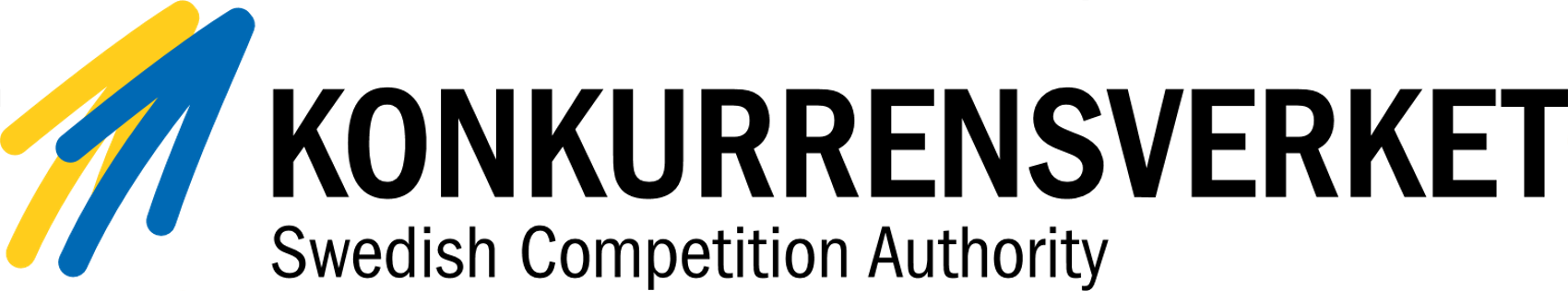 [Speaker Notes: Men jag tänkte att vi ska börja med att prata om Konkurrensverket och deras roll 

Konkurrensverket är tillsynsmyndighet för den offentliga upphandlingen.

Konkurrensverket arbetar för en effektiv offentlig upphandling och med en aktiv, tydlig och tranparent tillsyn ska de bidra till effektiva och korrekta upphandlingar.

Konkurrensverket utreder och informerar om lagarna kring offentlig upphandling.]
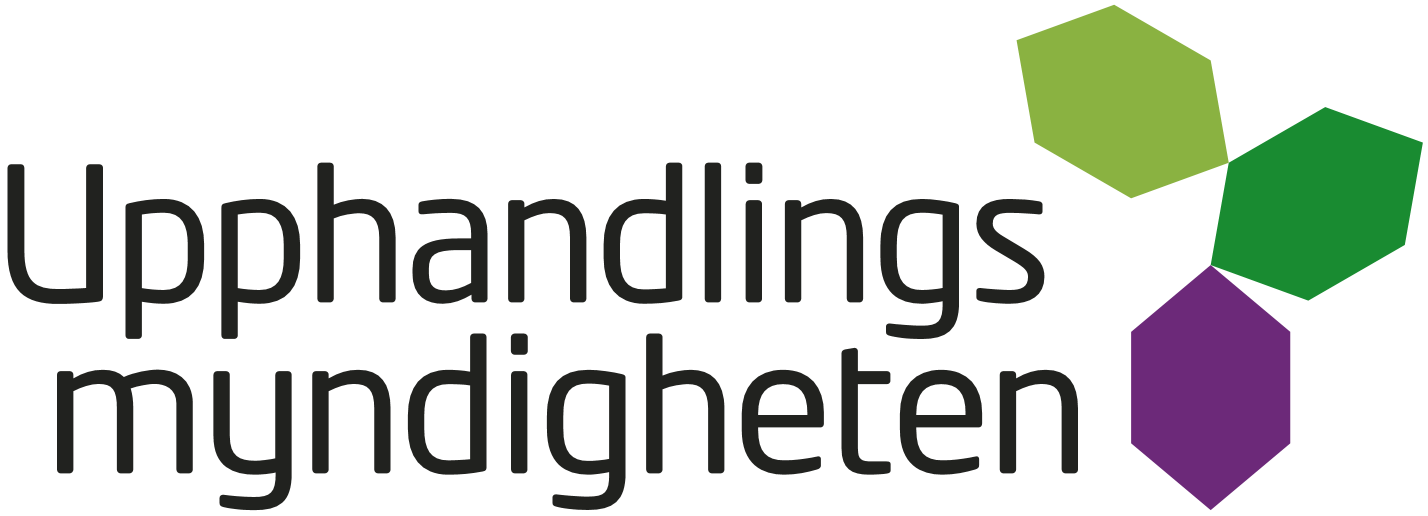 [Speaker Notes: Upphandlingsmyndigheten de har i uppdrag av regeringen att ge stöd genom att utveckla och förmedla kunskap, verktyg och metoder för offentlig upphandling. 

Från och med 1 januari 2021 ansvarar upphandlingsmyndigheten för den statistikdatabas där uppgifter från alla annonser om upphandling samlas in. 

Upphandlingsmyndigheten har även som uppgift att genomföra och följa upp den Nationella upphandlingsstrategin]
Nationella upphandlingsstrategin
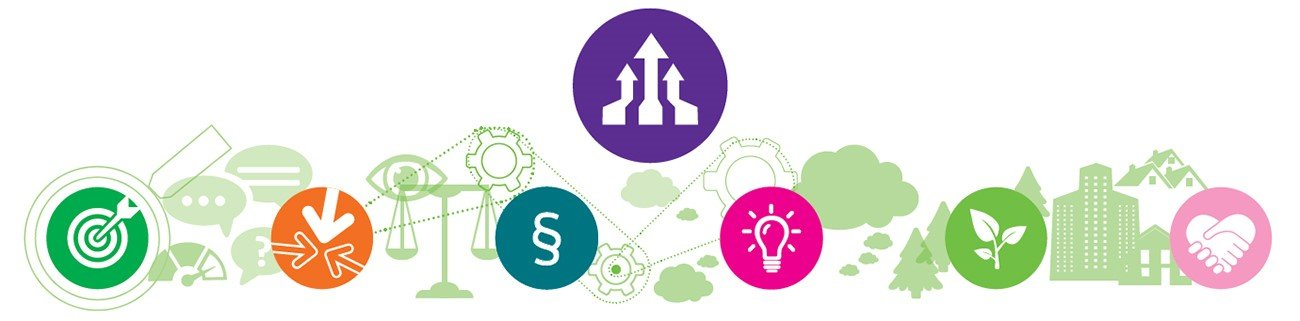 [Speaker Notes: Den nationell upphandlingsstrategi har regeringen tagit fram för att utveckla de offentliga upphandlingarna 

Den innehåller tips och råd om hur upphandlande myndigheter kan arbeta för att utveckla sitt strategiska arbete med offentliga inköp.

Strategin vänder sig främst till de statliga myndigheterna men ska också fungera som ett stöd för kommuner och regioner. 

Strategin innehåller sju inriktningsmål som syftar till att lyfta det offentliga inköpen till en strategisk nivå.
Det första inriktningsmålet, Offentlig upphandling som strategiskt verktyg för en god affär, är det övergripande målet. Övriga sex mål beskriver vilka delar som behöver ingå för att de offentliga inköpen ska bidra till att utveckla den offentliga verksamheten. 

Och för er som tar på er uppdrag att hjälpa kommuner, regioner och kommunala bolag med upphandling så kan det vara bra att ha koll på och följa upphandlingsstrategin ni hittar den på upphandlingsmyndighetens hemsida.]
Lag om offentlig upphandling (LOU)
Säkerställa konkurrens på marknaden och undvika korruption
Bygger på EU-direktiv
EU-domstolen yttersta tolkaren
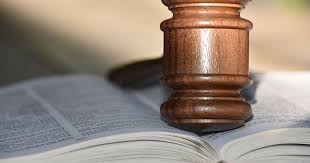 [Speaker Notes: Lagen om offentlig upphandling, LOU, Den kom till i samband med att Sverige blev medlem i EU. Lagen bygger på ett av de EU-direktiv som finns på upphandlingsområdet. Syftet är att upprätta en sund och öppen konkurrens som ska leda till ett effektiv utnyttjande av skattebetalarnas pengar. Upphandlingar ska genomföras affärsmässigt och utan ovidkommande hänsyn.

EU-rätten saknar i princip förarbeten.

Direktiven är ramverk som behöver fyllas ut, förtydligas och kompletteras med föreskrifter. 

EU-domstolen har därför fått en betydande roll med ensamrätt att slutligen tolka EU-rätten. EU-rätten, inklusive EU-domstolens tolkning av den, har företräde framför svensk rätt. 

EU-direktivet omfattar bara upphandlingar över ett visst värde, det så kallade tröskelvärdet, och inte heller vissa hälso- och sjukvårdstjänster. I Sverige har vi valt att ändå lagreglera dessa typer av upphandlingar. 

Tröskelvärdet bestäms vartannat år och är olika beroende på om det är statlig eller kommunal myndighet som upphandlar och om det handlar om varor/tjänster eller entreprenader.]
Lag om offentlig upphandling (LOU)
En av flera lagar på upphandlingsområdet:
Lag om offentlig upphandling (LOU)
Lag om upphandling inom områdena vatten, energi, transporter och posttjänster (LUF)
Lag om upphandling inom försvars- och säkerhetssektorn (LUFS)
Lag om upphandling av koncessioner (LUK)
Lag om valfrihet (LOV)
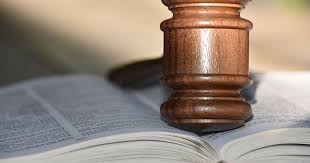 [Speaker Notes: LOU är bara en av flera lagar på upphandlingsområdet. Vi har

Lag om upphandling inom områdena vatten, energi, transporter och posttjänster – eller LUF som den kallas från sitt tidigare namn lag om upphandling inom försörjningssektorn.

Vi har också LUFS ,lag om upphandling inom försvars- och säkerhetssektorn, där man genomför så kallade SUA-upphandlingar

LUK – Lag om upphandling av koncessioner.  

Och till sist LOV – Lag om valfrihet, där avtal tecknas med alla företag som uppfyller vissa krav och där brukarna själva väljer vilket företag som anlitas. Typexempel är hemtjänst.]
LOU
1 kap. Lagens innehåll, tillämpningsområde, definitioner
2 kap. Blandad upphandling
3 kap. Undantag från lagen
4 kap. Allmänna bestämmelser
5 kap. Tröskelvärden
6 kap. Upphandlingsförfaranden
7 kap. Ramavtal, inköpscentraler annan samordnad upphandling
8 kap. Elektroniska metoder för upphandling
9 kap. Tekniska krav
10 kap. Annonsering av upphandling och inbjudan till anbudssökande
11 kap. Tidsfrister för anbudsansökningar och anbud
12 kap. Kommunikation, information till leverantörer och dokumentation
13 kap. Uteslutning av leverantörer
14 kap. Kvalificering
15 kap. Egen försäkran och utredning om leverantörers lämplighet
16 kap. Utvärdering av anbud och tilldelning av kontrakt
17 kap. Fullgörande av kontrakt
18 kap. Projekttävlingar
19 kap. Annonspliktiga upphandlingar under tröskelvärdena och annonspliktiga upphandlingar av tjänster enligt bilaga 2
19 a kap. Direktupphandling
20 kap. Avtalsspärr, överprövning och skadestånd
21 kap. Upphandlingsskadeavgift
22 kap. Tillsyn
[Speaker Notes: LOU har gått från att omfatta 7 kapitel till att nu ha hela 22 kapitel. Bestämmelserna har genom åren successivt blivit mer och mer detaljerade. 

För att förenkla förståelsen för strukturen har vi här valt att ge kapitlen olika färg:]
Förberedande fas
1 kap. Lagens innehåll, tillämpningsområde, definitioner
2 kap. Blandad upphandling
3 kap. Undantag från lagen
4 kap. Allmänna bestämmelser
5 kap. Tröskelvärden
6 kap. Upphandlingsförfaranden
7 kap. Ramavtal, inköpscentraler annan samordnad upphandling
8 kap. Elektroniska metoder för upphandling
9 kap. Tekniska krav
[Speaker Notes: Den mörkt gröna kapitlen 1 – 9 används främst under den förberedande fasen. 

Här hittar ni bestämmelser om när lagen ska användas och inte, definitioner av olika begrepp och de grundläggande principerna. 

Det finns också bestämmelser om hur man beräknar ett kontrakts värde, vilka förfaranden som finns och hur man ska gå tillväga vid olika förfaranden. 

Här finns också regler för ramavtal och vilka krav som får ställas på de varor och tjänster som köps in.]
Genomförande fas
10 kap. Annonsering av upphandling och inbjudan till anbudssökande
11 kap. Tidsfrister för anbudsansökningar och anbud
12 kap. Kommunikation, information till leverantörer och dokumentation
13 kap. Uteslutning av leverantörer
14 kap. Kvalificering
15 kap. Egen försäkran och utredning om leverantörers lämplighet
16 kap. Utvärdering av anbud och tilldelning av kontrakt

18 kap. Projekttävlingar
[Speaker Notes: I kapitel 10 – 16 och 18 finns bestämmelser som ska följas under själva genomförandet av upphandlingen.  

Här framgår var annonsering av upphandlingar ska göras och i detalj vilken information som ska finnas med i annonsen. 

För olika förfaranden gäller olika tidsfrister för hur lång annonseringstiden ska vara, dvs den tid som minst måste löpa från annonseringstillfället till dess att anbuden ska vara inlämnande. 

Alla potentiella leverantörer ska få tillgång till all dokumentation samtidigt och elektroniskt. Och senast 6 dagar innan anbuden ska vara inlämnande måste frågor besvaras. Efter det ska leverantörerna kunna räkna med att inga förändringar sker eller någon ny information lämnas. 

Det finns situationer angivna då myndigheten måste utesluta en anbudsgivare och så finns det situationer där myndigheten får utesluta en anbudsgivare. 

Det finns också detaljerade bestämmelser om vilka krav som får ställas på leverantören som företag och också vilka bevis som myndigheterna kan begära in. 

En stor skillnad mellan offentliga och privata inköp är att offentliga myndigheter i förväg måste tydligt beskriva hur de kommer att utvärdera anbuden. Detta beskrivs detaljerat i 16 kapitlet.]
Realisera  avtal
17 kap. Fullgörande av kontrakt
[Speaker Notes: I det orange kapitel 17, finns bestämmelser om krav som får ställas och som behöver uppfyllas först senare, under avtalstiden. 

I detta kapitel framgår också när man får ändra kontraktsvillkoren och vad som i så fall måste beaktas. Det här är mycket viktigt att ha koll på eftersom en ändring som strider mot det i värsta fall kan medföra att hela avtalet blir ogiltigförklarat och att myndigheten drabbas av skadestånd och upphandlingsskadeavgift.]
Icke direktivstyrd upphandlingNationell upphandling
19 kap. Annonspliktiga upphandlingar under tröskelvärdena och annonspliktiga upphandlingar av tjänster enligt bilaga 2
19 a kap. Direktupphandling
[Speaker Notes: De mörkt röda kapitlen 19 och 19 a finns bestämmelser för de icke direktivstyrda upphandlingarna
Om kontraktets värde understiger tröskelvärdet så gäller inte Direktivstyrda upphandlingar enligt EU-direktivet, men i Sverige har vi valt att ändå reglera det här.

Kapitlet hänvisar i stora delar till övriga delar i LOU. Mycket kortfattat kan man säga att samma grundläggande principer gäller.

I praktiken så innebär det exempelvis att annonsering inte sker i EU:s databas utan i nationella databaser.]
Överprövning
20 kap. Avtalsspärr, överprövning och skadestånd

21 kap. Upphandlingsskadeavgift

22 kap. Tillsyn
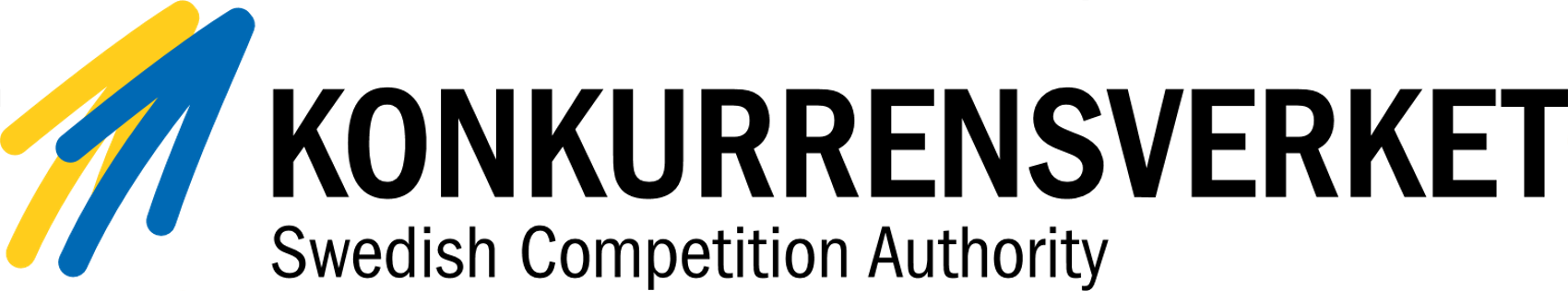 [Speaker Notes: I kapital 20 – 22 dom rosa finns bestämmelser om vad som gäller när tilldelningsbeslut fattats i upphandlingen, men också vilka möjligheter man har som leverantör om man tycker att en myndighet har gjort fel. Där finns också bestämmelser om konkurrensverkets uppgift och sanktioner från statligt håll när fel begåtts.]
De grundläggande principerna
Ömsesidigt erkännande
Transparens
Lika-behandling
Icke- 
diskriminering
Proportionalitet
[Speaker Notes: Lagen bygger på fem grundprinciper som har sin grund i EU-rätten. 

Bestämmelserna i upphandlingslagarna ska alltid tolkas mot bakgrund av dem.

För att avgöra om en upphandling är förenlig med de grundläggande upphandlingsprinciperna behöver en bedömning göras i det enskilda fallet. 

Bedömningen görs bland annat utifrån vad som upphandlas och vad syftet med upphandlingen är. 

Principerna är 
Transparens
Likabehandling
Ickediskriminering
Proportionalitet
Ömsesidigt erkännande

Principerna finns med i alla delar av upphandlingsprocessen. Vi kommer titta på de mörkt gröna lite närmare då det ljus gröna principerna är viktiga men inte aktuella för upphandling av pensionsadministration och pensionsförsäkring då det inte finns några utländska aktörer. 

Och de är Icke Diskriminering som handlar om förbud mot diskriminering av leverantörer på grund av nationalitet

Och Ömsesidigt erkännande som handlar om Intyg och certifikat som har utfärdats av en myndighet inom en medlemsstat 
ska gälla även i övriga EU- och EES-länder.]
Transparens
En upphandling ska präglas av förutsägbarhet och transparens
[Speaker Notes: Transparens handlar om att en upphandling ska präglas av förutsägbarhet och transparens.

Öppenhet ska vara gällande. Syftet med transparensprincipen är att den enskilde ska kunna ha möjlighet att få upprättelse om denne blivit felaktigt behandlad.]
Exempel i LOU:
Annonsering av upphandling
Upphandlingsdokumenten
Meddelande om beslut
Dokumentationsplikt
[Speaker Notes: På upphandlingsområdet innebär transparensprincipen att leverantören ska få all nödvändig information.

Det gäller exempelvis vilka upphandlingar som genomförs. Det finns krav på annonsering både när upphandlingar genomförs och av resultatet av dem. 

Leverantören ska också få reda på vilka krav som ska uppfyllas, vilka kriterier som kommer att beaktas och vad myndigheten kommer att premiera vid värderingen av anbuden. Leverantörer har en rätt att få tillgång till upphandlingsdokumenten.  

Anbudsgivaren ska också få reda på hur utvärderingen gått till och varför företaget inte fått uppdraget. Hur prövningen och utvärderingen av anbuden gått till ska dokumenteras och delges.]
Likabehandling
Alla leverantörer ska behandlas lika och ges samma förutsättningar
[Speaker Notes: Likabehandling handlar om att alla leverantörer ska behandlas lika och ges samma förutsättningar. 

Med leverantörer menas här inte bara anbudsgivare utan även företag som valt att inte lämna anbud på grund av de krav som ställts.]
Exempel i LOU:
Utformning av upphandling
Tillgång till upphandlings-dokument
Hur hantera att anbudsgivare deltagit i förberedelserna?
Jäv/intressekonflikt
[Speaker Notes: En upphandling får inte utformas på sätt att vissa leverantörer gynnas eller missgynnas. Exempelvis att man slår ihop produktområden så att omfattningen blir så stor att bara en viss leverantör har möjlighet att leverera. Man får inte heller kräva varor av ett visst varumärke.

Som nämnts har leverantörer rätt att samtidigt få tillgång till upphandlingsdokument. Det här gäller även svar på frågor och kompletteringar som görs under själva upphandlingsprocessen. Syftet är att alla ska få samma information vid samma tillfälle och därmed ges samma förutsättningar att lämna bra anbud. 

Men hur hanterar man då att ett företag är nuvarande leverantör eller situationen om en anbudsgivare deltagit i förberedelserna, dvs under framtagandet av upphandlingsdokumenten? 

Som myndighet är det viktigt att säkerställa att all nödvändig information framgår av upphandlingsdokumenten så att alla anbudsgivare har tillgång till den. 

Om det finns en jävssituation eller intressekonflikt och det inte går att undvika att konkurrensen snedvrids ska anbudsgivaren uteslutas.]
Proportionalitet
Kraven som ställs måste vara rimliga i förhållande till det som upphandlas, vara lämpliga och nödvändiga för att uppnå syftet.
[Speaker Notes: Proportionalitetsprincipen handlar om att kraven som ställs måste vara rimliga i förhållande till det som upphandlas, vara lämpliga och nödvändiga för att uppnå syftet.

Vid upphandlingar får inte större krav ställas, varken på leverantören eller på tjänsten, än vad som behövs. Det ska finnas ett naturligt och proportionerligt samband mellan krav och behov.]
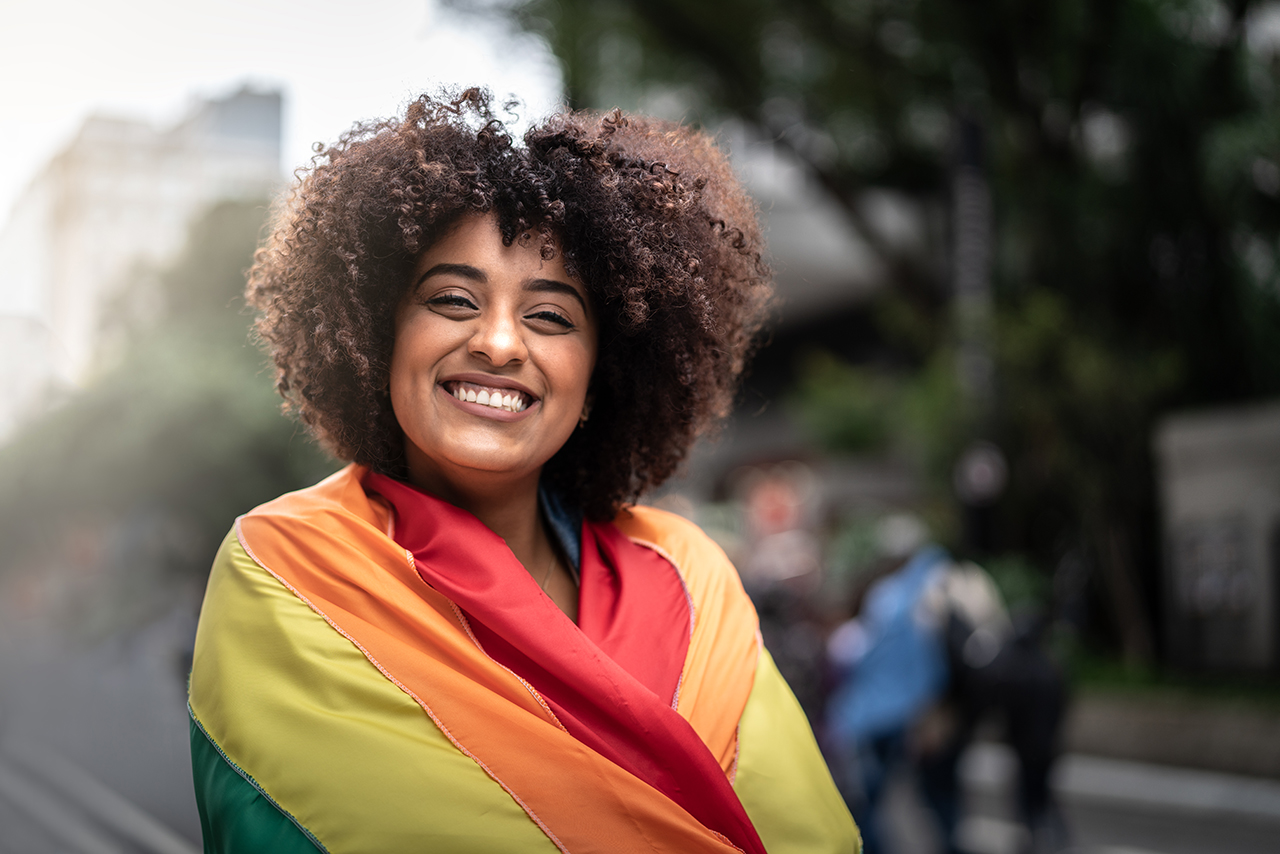 19
Exempel i LOU:
Krav på leverantören får bara avse: 1. behörighet att utöva yrkesverksamhet,2. ekonomisk och finansiell ställning, eller3. teknisk och yrkesmässig kapacitet.


”Alla krav ska ha anknytning till det som ska anskaffas och stå i proportion till detta. Kraven kan uttryckas som minimikrav på förmåga.”
[Speaker Notes: Proportionalitetsprincipen finns uttryckt på flera håll i LOU. 

Ett exempel är:  
De krav som ställs på leverantören som företag får bara avse

1. behörighet att utöva yrkesverksamhet,2. ekonomisk och finansiell ställning, eller3. teknisk och yrkesmässig kapacitet.


Det står också uttryckligen att ”Alla krav ska ha anknytning till det som ska anskaffas och stå i proportion till detta. Kraven kan uttryckas som minimikrav på förmåga.”]
De grundläggande principerna
Ömsesidigt erkännande
Transparens
Lika-behandling
Icke- 
diskriminering
Proportionalitet
[Speaker Notes: Då har vi gått igenom lagen och de grundläggande principerna 

Transparens
Likabehandling
Ickediskriminering
Proportionalitet
Ömsesidigt erkännande

Då ska vi gå in på upphandlingsprocessen.]
UpphandlingsprocessenOffentlig affär
Genomförandefas
Realisera avtal
Förberedelsefas
[Speaker Notes: När en upphandling sker görs det normalt enligt en upphandlingsprocess man kan säga att den består av 3 olika faser förberedelsefasen som sker innan upphandling och sedan genomförande fasen som pågår under tiden när upphandlingen är under annonsering och sista fasen handlar om tiden efter tilldelning och när avtalet ska realiseras]
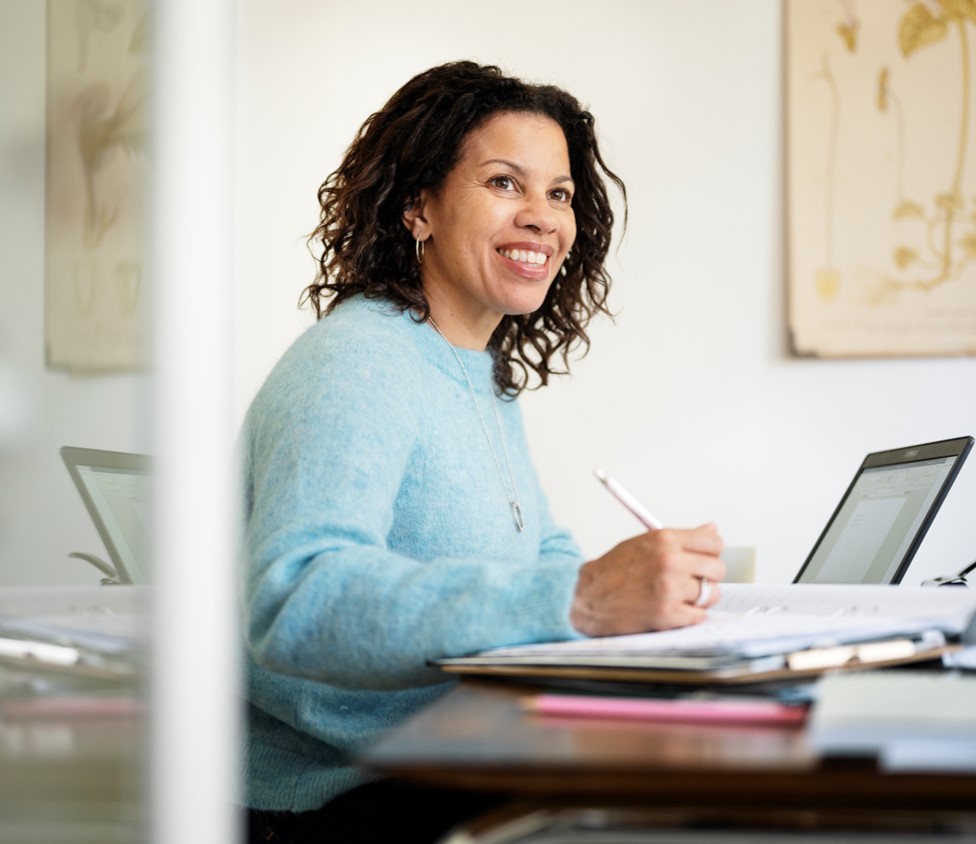 Planera
Sätta samman en arbetsgrupp
Göra en tids- och aktivitetsplan
Samarbeta med andra organisationer
[Speaker Notes: Den första delen är planera det här är en viktig del i förberedelsen då upphandlaren sätter samman en arbetsgrupp med personer från verksamheten som har kompetens inom det området som ska upphandlas. Arbetsgruppen deltar under hela upphandlingsprocessen. 

Ekonomi, HR och löne/pensionshandläggare är oftast givna resurser men det kan vara bra även ta med IT och Hållbarhetsstrateg i planeringen. 

Upphandlaren behöver även göra en tids och aktivitetsplan 

En upphandling tar tid och kostar pengar därför kan det vara bra att samarbeta med andra organisationer. 
Det finns kommuner och regioner som går samman och upphandlar gemensamt. 
De går också att välja att avropa från Addas Ramavtal Pension 2019.]
Behovsanalys
Behovet
Marknaden
RFI
Leverantörspresentation
Riskerna
Upphandlingsförfarande
Avtalstyp
[Speaker Notes: Det är viktigt att göra en behovsanalys vilket behov finns hos verksamheten. 

Man behöver ha koll på marknaden vilka leverantörer finns och vad erbjuder de, här kan man bjuda in till en RFI eller leverantörspresentation. En RFI står för Request for information då begärs att få en skriftlig information. 

En leverantörspresentation då brukar de bjuda in oss leverantörerna som får komma och presentera sig för att visa systemet och visa våra tjänster.

De är också viktigt att upphandlaren tittar på vilka risker som kan finnas inom det området som ska upphandlas och vilket förfarandesätt som ska användas och vilket typ av avtal som ska tecknas.]
24
Beräkna upphandlingens värde
Uppskatta det totala belopp som ska betalas i upphandlingen. 
Om det finns options- eller förlängningsklausuler i upphandlingen ska även de räknas in i värdet. 
Räkna också ihop alla upphandlingar av liknande kontrakt som har upphandlats under de föregående tolv månaderna eller kommer att upphandlas under de kommande tolv månaderna.
[Speaker Notes: För att veta vilket regelverk och förfarande som ska användas måste man beräkna upphandlingens värde och det görs genom att man 

Uppskattar det totala belopp som ska betalas i upphandlingen. 
Om det finns options- eller förlängningsklausuler i upphandlingen ska även de räknas in i värdet. 
Alla upphandlingar av liknande kontrakt som har upphandlats under de föregående tolv månaderna eller kommer att upphandlas under de kommande tolv månaderna ska också räknas in.

Och utifrån upphandlingens värde bestäms sedan vilket regelverk som ska användas.  

När det gäller upphandling av försäkring så är det premien som ska utgöra värdet av upphandlingen. Så när försäkring ingår så skulle jag säga att det alltid blir en direktivstyrd upphandling.]
Direktivstyrd upphandling ”EU – Upphandling”
Öppet förfarande
Selektivt förfarande




Tröskelvärdet för varor och tjänster är 2 236 731 kr
[Speaker Notes: Och en Direktivstyrd upphandling även kallad ”EU-upphandling” ska användas när värdet överstiger tröskelvärdet. De olika förfaranden som finns för EU upphandlingar är: 
Öppet förfarande  - Vid ett öppet förfarande får alla leverantörer lämna anbud 
Selektivt förfarande -  Vid ett selektivt förfarande får alla leverantörer ansöka om att få delta genom att lämna de uppgifter som den upphandlande myndigheten begärt för urvalet. Sedan bjuds de leverantörer som anbudsgivaren valt in för att lämna anbud.

För vår tjänster upphandling av pensionsadministration och försäkringslösningar så är det öppet förfarande som används. 

Tröskelvärdet för när Direktivstyrd upphandling ska användas är from 1 januari 2022:  2.2 miljoner

Det finns fler förfarandesätt som får användas vid speciella fall som finns beskrivet i Lagen.]
Ny lag from 1 februari
Icke- direktivstyrd upphandling”Nationell upphandling”
Förenklat förfarande
Urvalsförfarande
Direktupphandling
Konkurrenspräglad dialog


Tröskelvärdet för varor och tjänster är 2 236 731 kr
Beskriva i Upphandlingsunderlaget hur upphandlingen kommer gå till
[Speaker Notes: Om värdet inte uppgår till tröskelvärdet 2.2 miljoner kr ska Icke- direktivstyrd upphandling även kallat nationella upphandlingarna användas och tidigare fanns det reglerat vilket förfarandesätt man skulle använda men from 1 februari 2022 har dessa tagits bort och nu ska den upphandlande myndigheten i upphandlingsunderlaget beskriva hur upphandlingen kommer gå till 

syfte med förändringarna är att göra regelverket enklare, både vad gäller utformning och innehåll. 

I övrigt lämnar regelverket ett stort utrymme åt de upphandlande organisationerna att själva utforma varje upphandling.]
Direktupphandling”Upphandling utan krav på viss form”
Vid lågt värde
Inte fått några anbud när man upphandlat
Det finns bara en leverantör pga. ensamrätt, konstnärliga eller tekniska skäl
Synnerlig brådska och köpet är absolut nödvändigt
Om det finns synnerliga skäl.

Direktupphandlingsgränsen from 1 februari 2022: 700 000 kr
[Speaker Notes: Om upphandlingens värde går under direktupphandlings gränsen kan direktupphandling göras och det får användas


Vid lågt värde, 
Då myndigheten Inte fått några anbud när man upphandlat enligt vanliga regler
Om det bara finns bara en leverantör pga. ensamrätt, konstnärliga eller tekniska skäl
Vid synnerlig brådska och köpet är absolut nödvändigt. Brådskan får inte bero på myndigheten. I ett nyligen avgjort rättsfall ansågs att det var fråga om synnerlig brådska när Folkhälsomyndigheten behövde upphandla nya provtagningsstationer och hemleveranser pga. Corona.
Om det finns synnerliga skäl.

Direktupphandlingsgränsen är from 1 februari 2022 700 000 kr tidigare var direktupphandlingsgränsen baserat på tröskelvärdet men det här ändrats nu from 1 februari till ett bestämt belopp istället.]
Annonsering
Svara på frågor
Annonseringstid
För Direktivstyrda upphandling med öppet förfarande är det minst 30 dagar och för icke Direktiv styrd ska annonseringstiden vara skälig tid 
Ändringar i upphandlingsunderlaget
[Speaker Notes: Nästa del av processen är att ta fram upphandlingsunderlaget och annonsera

Under annonseringstid måste upphandlaren kunna

Svara på frågor
Leverantörerna har alltid möjlighet att ställa frågor om upphandlingen och få svar inom en viss tid. 

Svaren ska lämnas skriftligen till alla leverantörer som deltar i upphandlingen. 

Alla leverantörer måste få samma information vid samma tidpunkt oavsett vem som begärt de kompletterande upplysningarna.

Annonseringstid
I upphandlingslagstiftningen finns olika tidsfrister för annonseringstiden
Dessa är så kallade minimifrister och anger de kortast tillåtna tidsfristerna som kan användas när annonsering sker. 
Tidsfristerna skiljer sig åt mellan olika förfaranden och de olika upphandlingslagarna.

För Direktivstyrda upphandling med öppet förfarande är det minst 30 dagar och för icke Direktiv styrd upphandling ska annonseringstiden vara skälig tid. 

Ändringar i upphandlingsunderlaget
Om man gör väsentliga ändringar i upphandlingsdokumenten efter att upphandlingen har annonserats ska annonseringstiden förlängas.
För att alla leverantörer ska kunna få kännedom om den nya eller kompletterande information som behövs. Om ändringarna är så stora att upphandlingens karaktär ändras så ska upphandlingen avbrytas och göras om. Tex om man ska ändra förfarandesätt.]
Tilldelning
Beslut om tilldelning
Kommuniceras med anbudsgivare/anbudssökande
Avtalsspärr  - förbud att teckna avtal
Avtal tecknas
[Speaker Notes: När anbudstiden gått ut är det dags att öppna och utvärdera de anbud som kommit in och tilldela. 

Alla anbudsgivare ska få besked samtidigt och få reda på vem som vunnit och skälen till det. 

Det ska också meddelas när avtalsspärren går ut. Avtalsspärren innebär att från det att alla anbudsgivare meddelats om tilldelningsbeslutet måste det gå 10 dagar innan avtal tecknas.  

Under denna tid ska anbudsgivarna ha möjlighet att sätta sig in i tilldelningsbeslutet och om man anser att något fel begåtts ansöka om överprövning av upphandlingen hos förvaltningsrätten. 

Om vi anser att något blivit fel brukar vi alltid börja med att kontakta upphandlaren och informera om felet för ge dem möjligheten att korrigera felaktigheten. Ibland kan det vara att vi upptäcker fel som skett men det är inget som kommer påverka tilldelningen då brukar vi låta det vara. 

Och vi är ganska förskonade med överprövningar utan vi brukar lösa felaktigheterna innan det går så långt att vi behöver överpröva. 

Efter avtalsspärren, de10 dagarna kan inte upphandlingen längre överprövas. 

Avtalsspärren gäller inte vid direktupphandling och vad gäller avrop från vissa typer av ramavtal kan myndigheten själva bestämma om de vill tillämpa avtalsspärr eller inte.

Sedan är det dags att teckna avtal och det finns två varianter på avtal Ramavtal/kontrakt.]
Ramavtal
Avtalstid
Måste framgå hur avrop görs
	Rangordning 
	Förnyad konkurrensutsättning
Kontrakt som grundas på ett ramavtal får inte väsentligen avvika från det
Takvolym måste anges (”Coopservice”)
Ändringar får bara göras under vissa förutsättningar
[Speaker Notes: Ramavtal används när en myndighet vet att den kommer att behöva köpa en viss typ av vara eller tjänst många gånger under en tidsperiod, men inte exakt hur många, och myndigheten vill undvika att behöva upphandla vid varje tillfälle. 

Ett ramavtal som tecknas vid EU upphandling får max vara 4 år och vid en nationell upphandling får avtalstiden vara längre förutsatt att värdet på upphandlingen inte överstiger tröskelvärdet.

Om man tecknar ramavtal med flera leverantörer måste det framgå hur avropen kommer att gå till. 
Vid rangordning måste myndigheten alltid vända sig till den som står först på listan och därefter i turordning. 
Eller ska avropen göras genom förnyad konkurrensutsättning? I så fall ska det anges i ramavtalet vilka kriterier som får användas vid utvärderingen av anbuden. Och här har vi ett ramavtal Pension 2019 med Adda Inköpscentral där avropsberättigade myndigheter kan göra en förnyad konkurrensutsättning. 

Här är det viktigt att tänka på att de som gör avrop från ett ramavtal tex Pension 2019 inte kan teckna ett nytt ramavtal utan då är det kontrakt som ska tecknas. Och kontraktet får inte väsentligt avvika från ramavtalet.

Av Coopservice-domen framgår det att det måste anges ett tak för hur stor volym som kommer att köpas in och det har sedan utvecklats i Simonsen & Weel domen 2021 då EU-domstolen meddelade att det ska anges uppskattad kvantitet och/eller uppskattat värde samt den största kvantitet och/eller det högsta värdet för de varor som ska levereras enligt ett ramavtal, och att ramavtalet inte längre har några verkningar när gränsvärde har nåtts.

Ramavtal får bara ändras i vissa angivna situationer. En situation är då det finns en ändringsklausul i avtalet som klart, exakt och entydigt beskriver under vilka förutsättningar den kan användas och anger omfattningen och arten av ändringarna som kan komma att göras. Vanligt förekommande är prisjusteringsvillkor med en tillåtelse att en gång per år ändra priset i enlighet med ett visst index.]
Kontrakt
Förbud mot tillsvidareavtal
Skälig avtalstid i förhållande till upphandlingsföremålet
Ändringar får bara göras under vissa förutsättningar
[Speaker Notes: Med kontrakt menas ett skriftligt avtal med ekonomiska villkor som ingås mellan en eller flera upphandlande myndigheter och en eller flera leverantörer

Offentliga kontrakt måste konkurrensutsättas regelbundet. Det är alltså inte tillåtet att ha tillsvidareavtal. 

Det finns inga bestämmelser som anger någon tydlig gräns för avtalstiden, men den ska vara skälig eller rimlig i förhållande till det som upphandlats. 

Vi har kontrakt som längst tecknats på 11 år.

Ändringar av kontrakt får göras i samma situationer som för ramavtal. 

Och i både ramavtal och kontrakt ska det framgå hur avtalsuppföljningen ska går till.]
[Speaker Notes: Ja då har vi väldigt övergripande gått igenom lagen om offentlig upphandling, de grundläggande principerna och upphandlingsprocessen.]